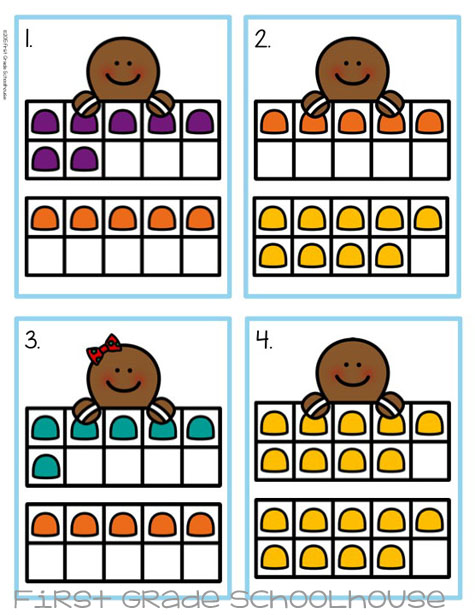 собираме до 20 со помош на паровите на броеви кои прават 10
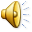 Парови на броеви кои прават 10
1 + 9 = 10
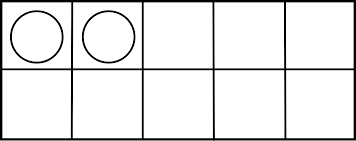 2 + 8 = 10
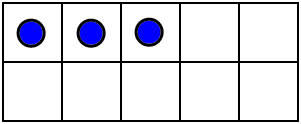 3 + 7 = 10
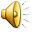 Парови на броеви кои прават 10
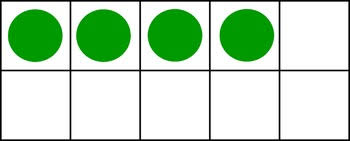 4 + 6 = 10
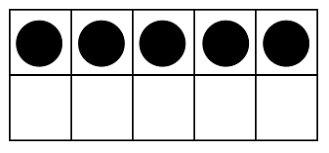 5 + 5 = 10
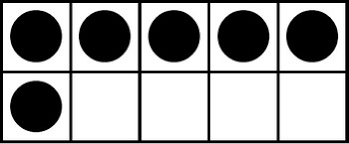 6 + 4 = 10
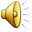 Парови на броеви кои прават 10
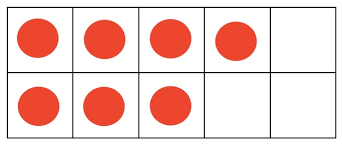 7 + 3 = 10
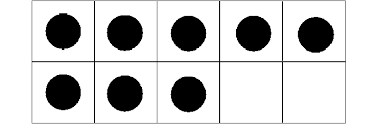 8  + 2 = 10
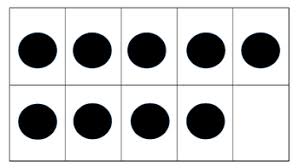 9  + 1 = 10
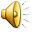 Парови на броеви кои прават 10
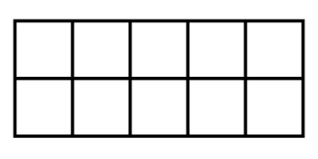 0  + 10 = 10
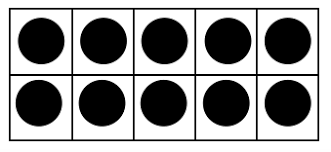 10  + 0 = 10
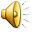 Собирање до 20 со помош на рамка 10
Како да ги  соберам броевите 8 и  4 со помош на рамка 10?
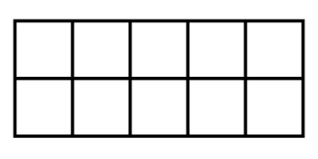 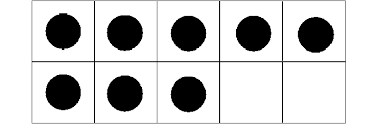 8
+
2
+
2
=
12
8+ 4 = 12
10
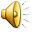 Собирање до 20 со помош на рамка 10
Ајде да пробаме уште еднаш. 
Да ги собереме броевите 9 и 7  со помош на рамка 10?
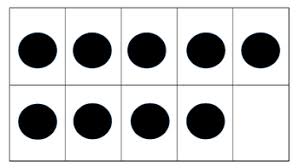 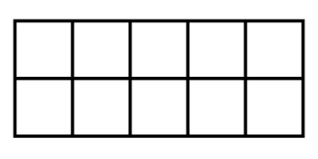 9
+
1
+
6
=
16
9 + 7 = 16
10
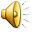 Собирање до 20 со помош на рамка 10
Сега пробајте сами да ја  решите оваа задача.
6 + 5 = ?
.
Што може да искористите за рамка 
10 без да ја цртате?
2 празни влошки   за  по   10 јајца-рамка 10
Пластични тапи за точки
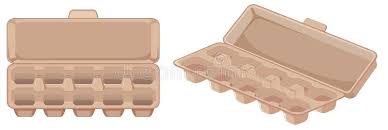 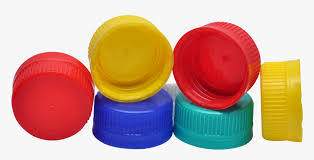 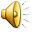 Собирање до 20 со помош на рамка 10
Сега  нацртај го твоето решение во тетратката.
6 + 5 = ?
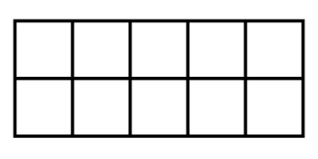 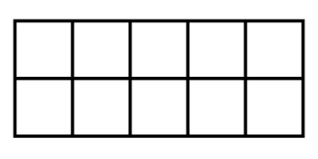 6
+
4
+
1
=
11
6 + 5 = 11
10
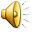 Собирање до 20 со помош на рамка 10
Реши уште неколку задачи со помош на рамка 10.
7 + 7 = ?
3+ 9 = ?
6 + 6 = ?
8  + 8 = ?
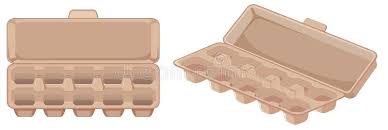 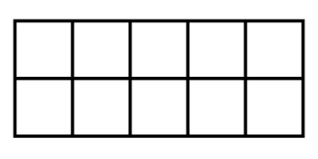 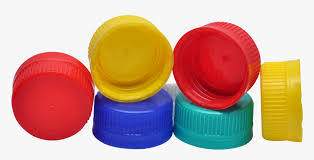 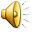 Што е најважно добро да знаеш?
0+ 10 = 10
1+  9 = 10
2+ 8 = 10
3 + 7 = 10
4 + 6 = 10
5 + 5 = 10
6 + 4 = 10
7 + 3 = 10
8 + 2 = 10
9 + 1 = 10
10+ 1 = 10
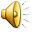 обиди се да ги запомниш,а можеш да користиш и прстиња
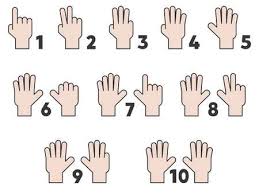 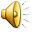 Ви благодарам на вниманието драги ученици и родители
Наташа Тодоровска

Одделенски наставник во прво одд.

ОУ„Ѓорѓи Сугарев“ - Битола
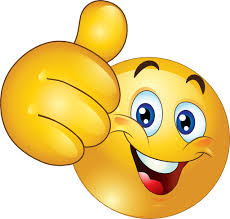 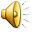